«Самолеты должны приземляться»
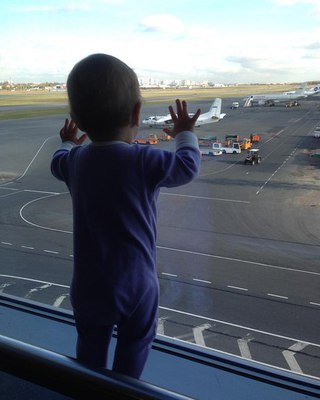 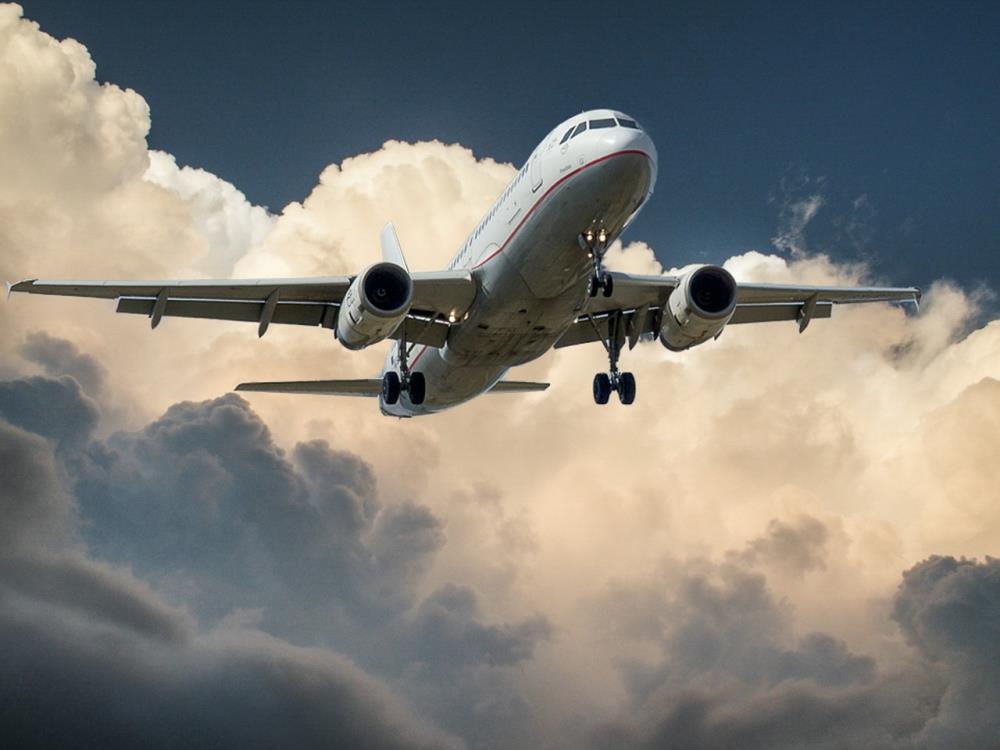 6А класс
Идея проекта – привлечение внимания к проблеме терроризма, задуматься о ценности жизни

	     
		НАШИ МЕРОПРИЯТИЯ
создание и распространение
буклетов среди подростков 
микрорайона
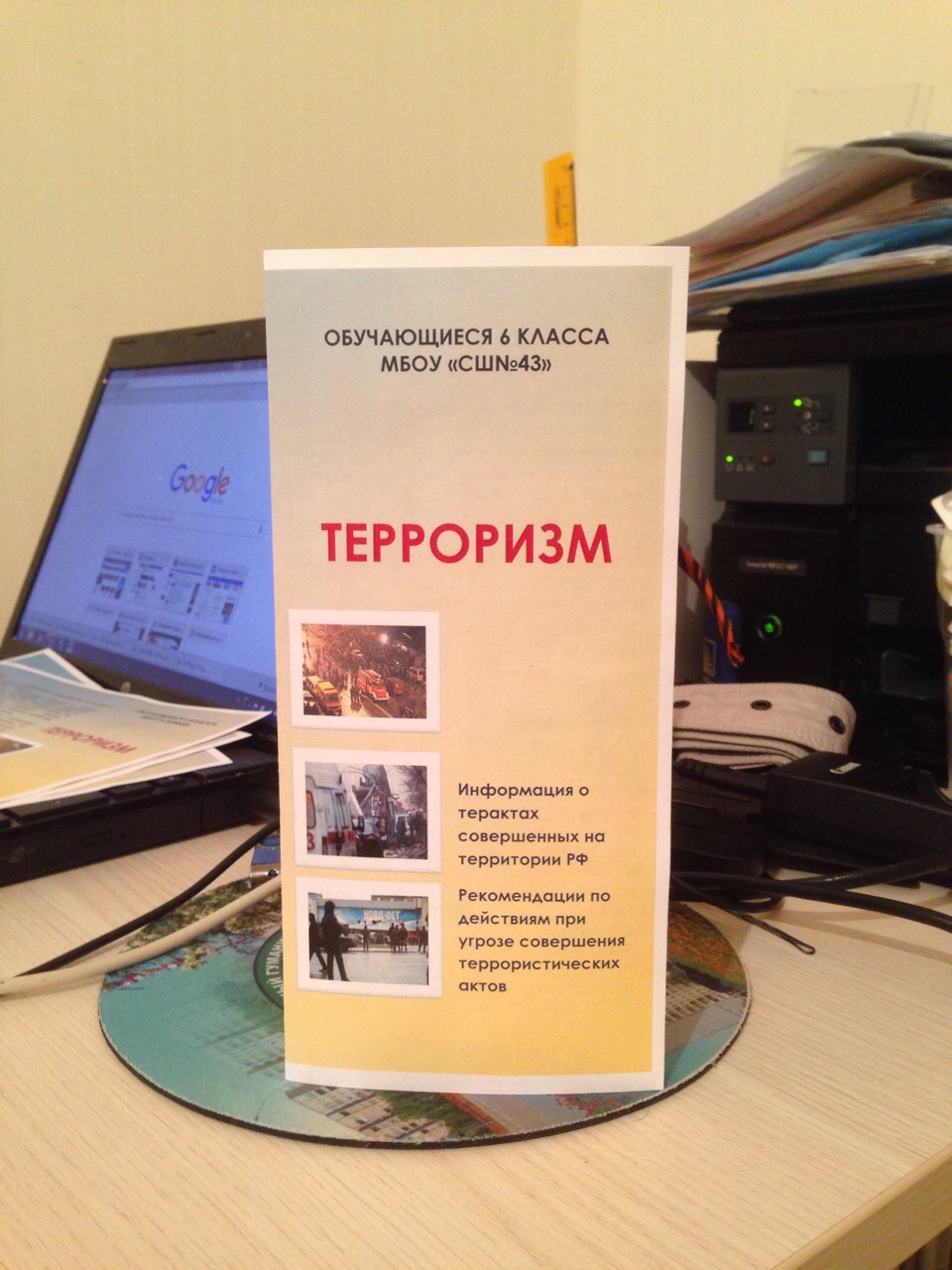 проведение акции «Самолеты должны приземляться»
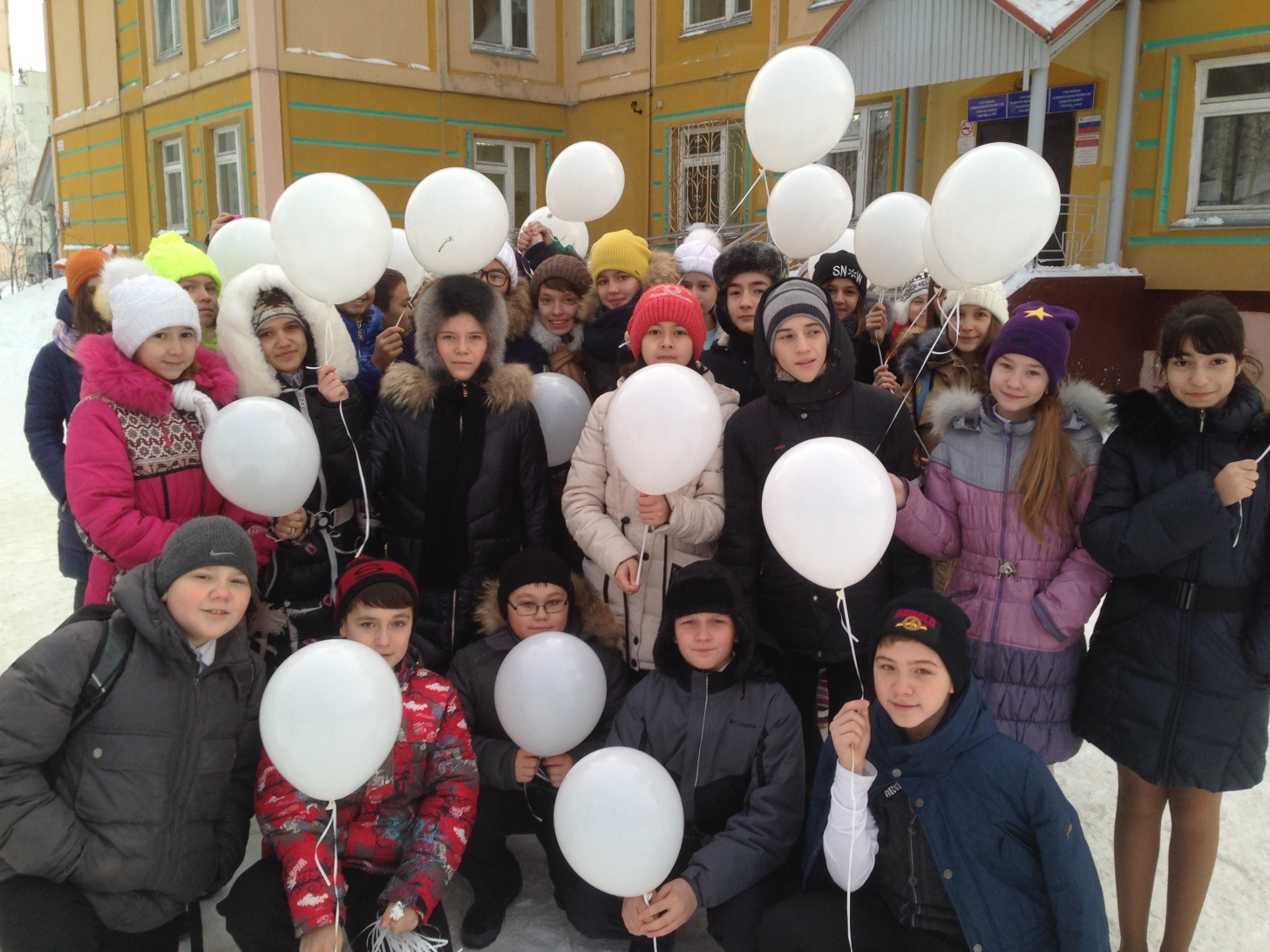 cоздание, размещение и распространение видеоролика «У терроризма нет будущего!» посредством социальных сетей и YouTube
https://www.youtube.com/watch?v=VpVEIaIja4M
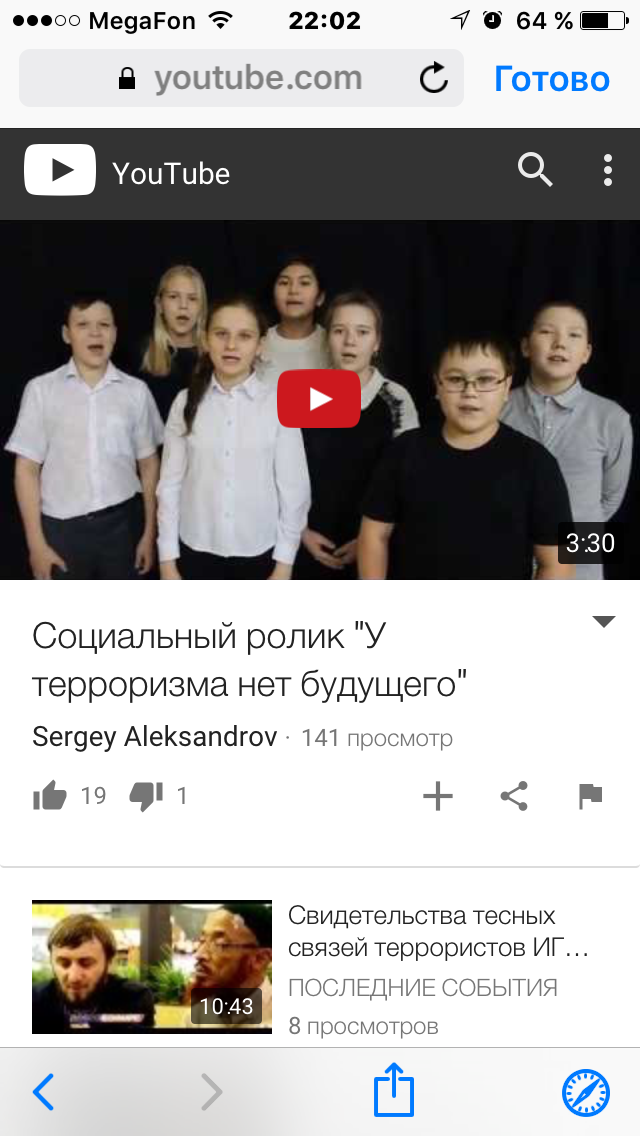